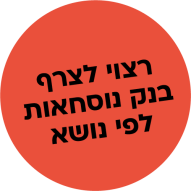 טיפים / רמזים מתוך השאלה
1.
2.
3.
תשובה...
1.
2.
3.
4.
5.
תשובה בשלבים לתרגילים במתמטיקה
שלב ב' – הצבה ופתרון
שלב א' – הצעה לסדר פעולות
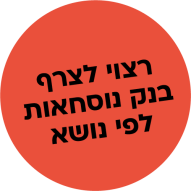 תרגמו לנוסחה:
הפכו את מה שכתוב בשאלה לנוסחה זהו בדף הנוסחאות את  הנוסחה המתאימה והציבו בה את הנתונים שאספתם
טיפים / רמזים מתוך השאלה
1.
2.
3.
בניית נוסחה בדרך לפתרון:
תשובה...
כיתבו מהו סדר הפעולות כדי להגיע לפיתרון:
1.
2.
3.
4.
5.